1
2
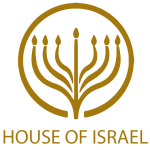 Welcome to 
Class #3
www.ArthurBaileyMinistries.com
3
www.ArthurBaileyMinistries.com
4
Each student that completes all six classes and takes the Exam, with a 70% completion rate, will receive a Certified Certificate of completion for the Minister Training Course.
www.ArthurBaileyMinistries.com
5
www.ArthurBaileyMinistries.com
6
This Training should be viewed as a Classroom setting. The preference is that you can see me, and the other students, and I can see you. However, if you do not want your image on the video, you can turn off your camera.
www.ArthurBaileyMinistries.com
7
The Manifestation of Spiritual Gifts in the Torah
Prophet
Teaching
Prophecy
Pastoring
Wisdom
Understanding
Knowledge
Workmanship
www.ArthurBaileyMinistries.com
8
Ministry Gifts to the Body
The Gift of Service/Helps
The Gift of Leadership/Ruling
The Gift of Giving
The Gift of Exhortation/Encouragement 
The Gift of Administration/Governments
The Gift of Mercy
www.ArthurBaileyMinistries.com
9
Spiritual Gifts or Manifestations of the Spirit
Word of Wisdom  
Word of Knowledge  
Faith   
Gifts of Healing  
Working of Miracles  
Prophecy  
Discerning of Spirits  
Tongues 
Interpretation of Tongues
www.ArthurBaileyMinistries.com
10
1Co 12:4 Now there are diversities of gifts, but the same Spirit. 
1Co 12:5 And there are differences of administrations, but the same Lord. 
1Co 12:6 And there are diversities of operations, but it is the same Elohim which worketh all in all. 
1Co 12:7 But the manifestation of the Spirit is given to every man to profit withal.
www.ArthurBaileyMinistries.com
11
Spiritual – 4152 πνευματικός pneumatikos {pnyoo-mat-ik-os'} 
Meaning:  1) relating to the human spirit, or rational soul, as part of the man which is akin to Elohim and serves as his instrument or organ 1a) that which possesses the nature of the rational soul 2) belonging to a spirit, or a being higher than man but inferior to Elohim
www.ArthurBaileyMinistries.com
12
3) belonging to the Divine Spirit 3a) of Elohim the Holy Spirit 3b) one who is filled with and governed by the Spirit of Elohim 4) pertaining to the wind or breath; windy, exposed to the wind, blowing 
Usage:  AV - spiritual 26; 26
www.ArthurBaileyMinistries.com
13
Gifts – 5486 χάρισμα charisma {khar'-is-mah} 
Meaning:  1) a favour with which one receives without any merit of his own 2) the gift of divine grace 3) the gift of faith, knowledge, holiness, virtue 4) the economy of divine grace, by which the pardon of sin and eternal salvation is appointed to sinners in consideration of the merits of Christ laid hold of by faith
www.ArthurBaileyMinistries.com
14
5) grace or gifts denoting extraordinary powers, distinguishing certain Christians and enabling them to serve the church of Christ, the reception of which is due to the power of divine grace operating on their souls by the Holy Spirit 
Usage:  AV - gift 15, free gift 2; 17
www.ArthurBaileyMinistries.com
15
The Gift of Wisdom
The spiritual Gift of Wisdom, like the Gift of Knowledge, is also referred to as the “word of wisdom” or “utterance of wisdom.” The Greek word for wisdom is sophia and it refers to the intimate understanding of Elohim’s Word and His Commandments which results in holy and upright living.
www.ArthurBaileyMinistries.com
16
In the context of 1 Corinthians 12:8, it means to speak to the life of an individual or to a specific situation with great understanding and a righteous perspective, with the goal of guiding others toward a life of holiness and worship.
www.ArthurBaileyMinistries.com
17
Several Scriptures reveal the true beauty and fruit of wisdom. Psalm 111:10 says: “The fear of YeHoVaH is the beginning of wisdom; all those who practice it have a good understanding. His praise endures forever!” 
Wisdom begins with the fear of YeHoVaH. It begins with knowing who Elohim is and who we are in comparison to Him. That leads to understanding and then to practicing righteousness. A life of wisdom ultimately results in the praise of Elohim.
www.ArthurBaileyMinistries.com
18
James 3:17 says “the wisdom from above is first pure, then peaceable, gentle, open to reason, full of mercy and good fruits, impartial and sincere.” 
This is undoubtedly a work of the Holy Spirit in the life of a believer. The highest wisdom is found in the cross of Messiah, which is “folly to those who are perishing, but to us who are being saved it is the power of Elohim.” (1 Corinthians 1:18).
www.ArthurBaileyMinistries.com
19
The Holy Spirit gives the spiritual Gift of Wisdom to not only impart the truth and understanding to believers, but to invoke a response of holiness and worship lived out in the world and amongst Elohim’s people. Wisdom doesn’t end with knowledge, but is expressed in transformed hearts and lives.
www.ArthurBaileyMinistries.com
20
Those with the Gift of Wisdom have a deep understanding of the holiness of Elohim and the lack of holiness in their own hearts. They can recognize this in others as well and have the compassion and boldness to share that truth with them. They are able to take from their own life experiences and share what Elohim has taught them through those things.
www.ArthurBaileyMinistries.com
21
They can easily recognize where a decision or action may lead and can warn against those that may be harmful or unfruitful. They can often see through the confusion of a situation and can give direction that would help an individual or group obtain a goal that glorifies YeHoVaH. The assembly needs those with the spiritual Gift of Wisdom to guide it through uncertain or difficult times. See also 1 Corinthians 1:17-31, 2:1-16, 12:8; Colossians 1:9-10, 2:1-3; and James 3:13-18.
www.ArthurBaileyMinistries.com
22
The Gift of Knowledge
The spiritual Gift of Knowledge is also known as the “word of knowledge” or “utterance of knowledge.” The Greek word for this gift is Gnosis and it simply means knowledge and understanding. The Scriptural emphasis in 
1 Corinthians 12:8 is on the ability to speak this knowledge to others in a given situation.
www.ArthurBaileyMinistries.com
23
In the opening passages of 1 Corinthians, Paul spoke of knowledge and recognized that the highest form of knowledge among men is the Gospel of Yeshua Messiah (i.e. the testimony about Messiah, cf. 1 Corinthians 1:4-7). What we can conclude then is that the Gift of Knowledge is an understanding of the things in this world and in our lives that is founded in the Gospel and rooted in the Scriptures. This gift is closely related to the Gift of Wisdom which is alluded to by Paul in 1 Corinthians 1:18-31.
www.ArthurBaileyMinistries.com
24
The Holy Spirit gives this spiritual gift to bring about understanding and to inform the assembly or individual believers. The person manifesting this gift is usually well-versed in the Scriptures and often has much committed to memory. They can retain the truth and communicate it effectively at the appropriate times.
www.ArthurBaileyMinistries.com
25
The Gift of Knowledge allows a believer to relate the Scriptures, particularly the Gospel of Yeshua Messiah, to all aspects of life in this world. They can see how it connects to every situation and circumstance and how the reality and truth of the Gospel is to inform every decision a believer makes. See also 1 Corinthians 12:8; Romans 15:14; and 2 Corinthians 2:14.
www.ArthurBaileyMinistries.com
26
The Gift of Faith
The spiritual Gift of Faith is not to be confused with saving faith. All believers  have been given saving faith (Ephesians 2:8-9), but not all receive this special Gift of Faith. The word for faith in the New Testament is pistis. It carries the notion of confidence, certainty, trust, and assurance in the object of faith.
www.ArthurBaileyMinistries.com
27
The Gift of Faith is rooted in one’s saving faith in Messiah and the trust that comes through a close relationship with the Savior. Those with this gift have a trust and confidence in Elohim that allows them to live boldly for Him and manifest that faith in mighty ways.
www.ArthurBaileyMinistries.com
28
In the Bible, the Gift of Faith is often accompanied by great works of faith. In Acts 3:1-10, we see this gift in action when Peter sees a lame man at the Beautiful Gate and calls on him to stand up and walk in the Name of Yeshua. Yeshua said even a small amount of this faith could move mountains (Matthew 17:20; 21:21). Paul echoed this truth in 1 Corinthians 13:2.
www.ArthurBaileyMinistries.com
29
The Holy Spirit distributes this gift to some in the assembly to encourage and build up the assembly in her confidence in Elohim. Those with the Gift of Faith trust that Elohim is sovereign and He is good. They take Him at His Word and put the full weight of their lives in His hands. They expect Elohim to move and are not surprised when He answers a prayer or performs a miracle. See also I Corinthians 12:9 and Hebrews 11:1-40.
www.ArthurBaileyMinistries.com
30
The Gift of Healing
The spiritual Gift of Healing found in 1 Corinthians 12:9 is actually plural in the Greek. Charismata iamaton is literally translated “gifts of healings.” This spiritual gift is closely related to the Gifts of Faith and Miracles. All spiritual gifts are to be exercised in faith, but Gifts of Healings involve a special measure of it. This gift is interesting in that there is no guarantee that a person will always be able to heal anyone he or she desires. It is subject to the sovereign will of Elohim, as are all spiritual gifts.
www.ArthurBaileyMinistries.com
31
The Disciples were given authority to heal and cast out demons, but they were not always successful. The Apostle Paul was not able to heal himself and was told that Elohim’s grace was sufficient to carry him through his infirmity without removing it from him (2 Corinthians 12:7-10). This gift is given at various times and places to reveal the Elohim of Heaven to the sick and tormented. If healing is not granted, then we can conclude that Elohim has greater plans for letting the person go through the illness or infirmity.
www.ArthurBaileyMinistries.com
32
The spiritual Gift of Healing is an intimate one as it reveals the heart and compassion of Elohim. Yeshua is the Great Healer and Physician and during His ministry on earth He healed countless people and cast out demons (Matthew 4:23-24; 8:16; 9:35, Mark 1:34). Healings reveal that Elohim is near to His people and He cares about their sufferings.
www.ArthurBaileyMinistries.com
33
Healings are meant to draw people to Elohim through His Son Yeshua Messiah. Elohim wants those healed to respond in faith with thanksgiving and love as the leper did in Luke 17:15-19, and as the demon-possessed man did in Mark 5:18-20. By Elohim’s grace, physical healing should lead to spiritual healing (faith in Yeshua) and eternal life with Him in Heaven.
www.ArthurBaileyMinistries.com
34
Those who have this gift are compassionate toward the sick and pray over them regularly. They have great faith and trust that Elohim can and will heal some and are not deterred when He chooses not to. They are motivated knowing that Elohim’s revealed power will draw people to faith in Yeshua.
www.ArthurBaileyMinistries.com
35
Their ultimate concern is the spiritual well-being of those being healed and their relationship with Yeshua. They yearn for the day that there will be no more pain and suffering, and sin will no longer wreak havoc on the people of Elohim. See 1 Corinthians 12:9, 28, 30, and 
James 5:13-16.
www.ArthurBaileyMinistries.com
36
The Gift of Miracles
The spiritual Gift of Miracles is described in Scripture much like the Gift of Healing. It is found in 1 Corinthians 12:10 and the Greek phrase energemata dynameon literally translates “workings of powers.” The double plural most likely means that these gifts were diverse and were not permanently available at the will of the gifted believer, but instead were bestowed at various times and circumstances. Thus, the gifts are subject to the divine will of Elohim and His purposes and are not decided by the one who performs the miraculous works.
www.ArthurBaileyMinistries.com
37
We know that Yeshua performed many miracles in His earthly ministry, even more than those recorded in Scripture (John 20:30-31, Acts 2:22). The Apostles regularly performed miracles of all kinds including casting out demons, healings, raising people from the dead, striking people dead, causing blindness, and much more (Acts 2:43; 3:1-10; 5:1-16; 9:36-43; 13:4-12; 19:11 12). Other believers performed miracles as well, including Stephen (Acts 6:8) and Phillip (Acts 8:4-8).
www.ArthurBaileyMinistries.com
38
Miracles were given by Elohim to the assembly to reveal the presence and glory of Elohim among His people and to create a sense of awe and wonder and Godly fear. Though there were many enemies of the assembly, often the result of miracles being performed was more people coming to faith in Yeshua and glorifying Elohim, as well as greater faith and boldness within the assembly (Acts 4:29-31; 9:35, 42).
www.ArthurBaileyMinistries.com
39
Those with the spiritual Gift of Miracles often have a heightened sensitivity to the presence and power of Elohim through His Holy Spirit. They have a special measure of faith and desire for Elohim to reveal Himself and draw many to faith in His Son Yeshua Messiah. They take care not to draw attention to themselves or have a following of people, but are constantly pointing others to Yeshua.
www.ArthurBaileyMinistries.com
40
Those with this gift understand that Elohim is Sovereign and He can work when and how He desires, but they make sure they are available and listening to the prompting of the Holy Spirit. This gift is often accompanied by prayer and strong petition by these individuals for Elohim to reveal His glory to people. They do not claim power themselves, but always give credit and glory to Elohim for His mighty works. Often Elohim will deliberately humble them to keep them relying on His grace and pointing to His Son, rather than miracles. See also 1 Corinthians 12:10, 28-29; Acts 1:8; and Galatians 3:5.
www.ArthurBaileyMinistries.com
41
The Minister Training Course is FREE

All Donations are Welcomed and Appreciated 

To Donate, Click This Link

https://arthurbaileyministries.com/tithes-offering/
www.ArthurBaileyMinistries.com
42
www.ArthurBaileyMinistries.com
43